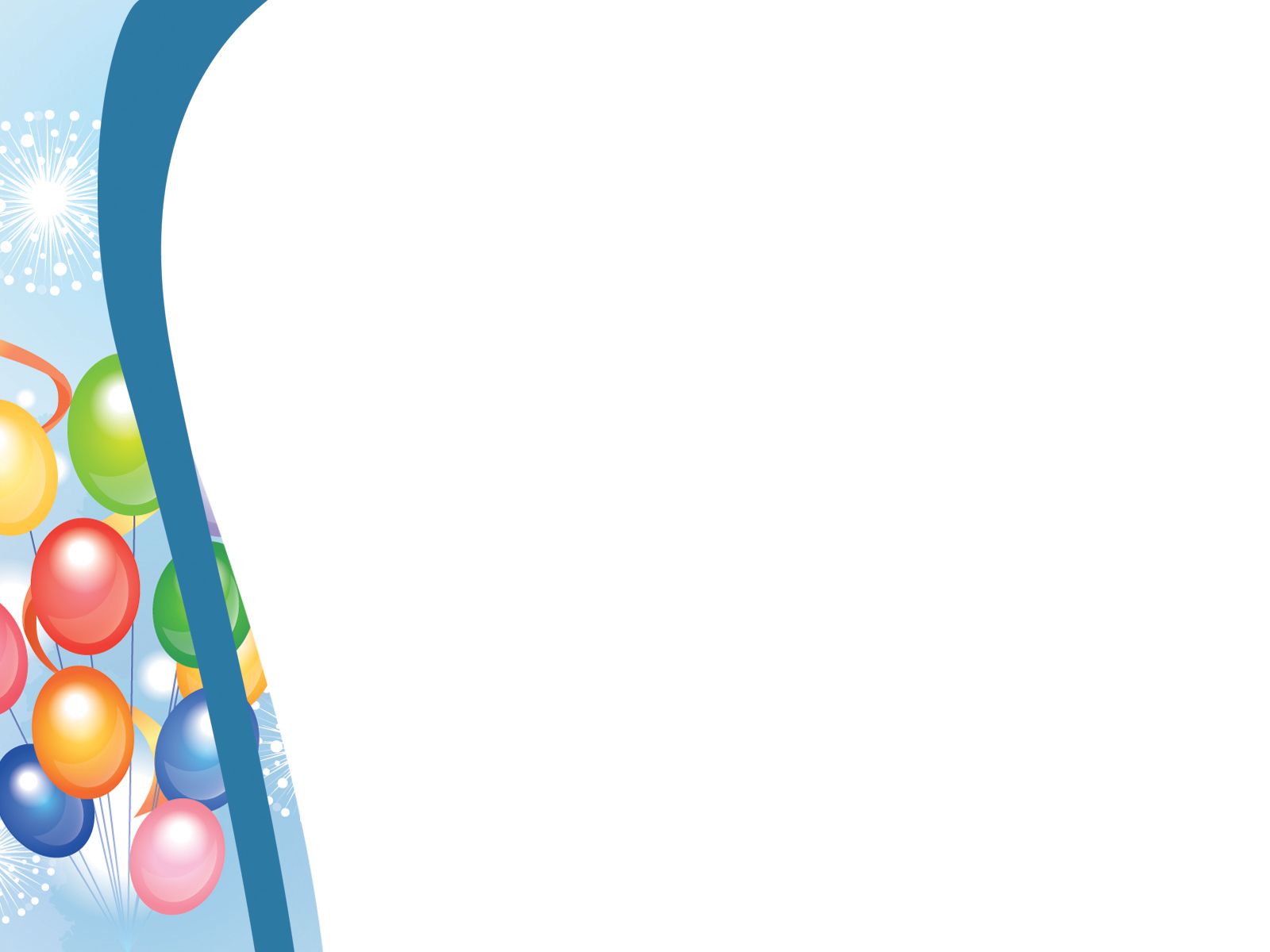 TRƯỜNG TIỂU HỌC ÁI MỘ A
Giáo án điện tử
Môn: Hướng dẫn học – Lớp 2
Tuần: 20

Luyện Tiếng Việt và Toán
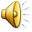 TIẾNG VIỆT
Tập đọc
Ông Mạnh thắng Thần Gió
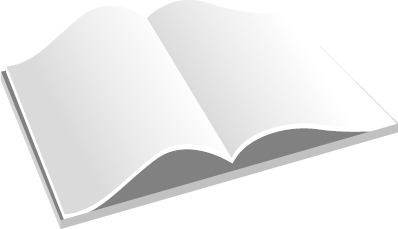 Cùng em học
Tiếng Việt
TOÁN
Bảng nhân 3
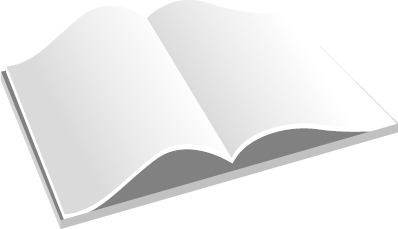 Cùng em học
Toán
Bài 1 (7)
Viết số thích hợp vào chỗ chấm:
a) 3 x 3 = …         3 x 5 = …         3 x 7 = …        3 x 10 = …
     3 x … = 12      3 x … = 18       3 x … = 24      3 x … = 27
b) 3 + … = 4         3 x … = 6         2 + … = 3        2 x … = 4
     3 + … = 3        3 x … = 3         2 + … = 2        2 x … = 2
9
15
21
30
6
4
8
9
1
2
1
2
0
1
0
1
Bài 2 (7)
Tính (theo mẫu):
15
+ 4
Mẫu: 3 x 5 + 4 = ………
                          = ………
19
a) 3 x 7 + 9 = …………
                    = …………
21 + 9
30
b) 3 x 8 – 6 = …………
                   = …………
24 - 6
18
c) 3 x 6 – 12 = …………
                     = …………
18 - 12
6
HƯỚNG DẪN
CHUẨN BỊ BÀI SAU